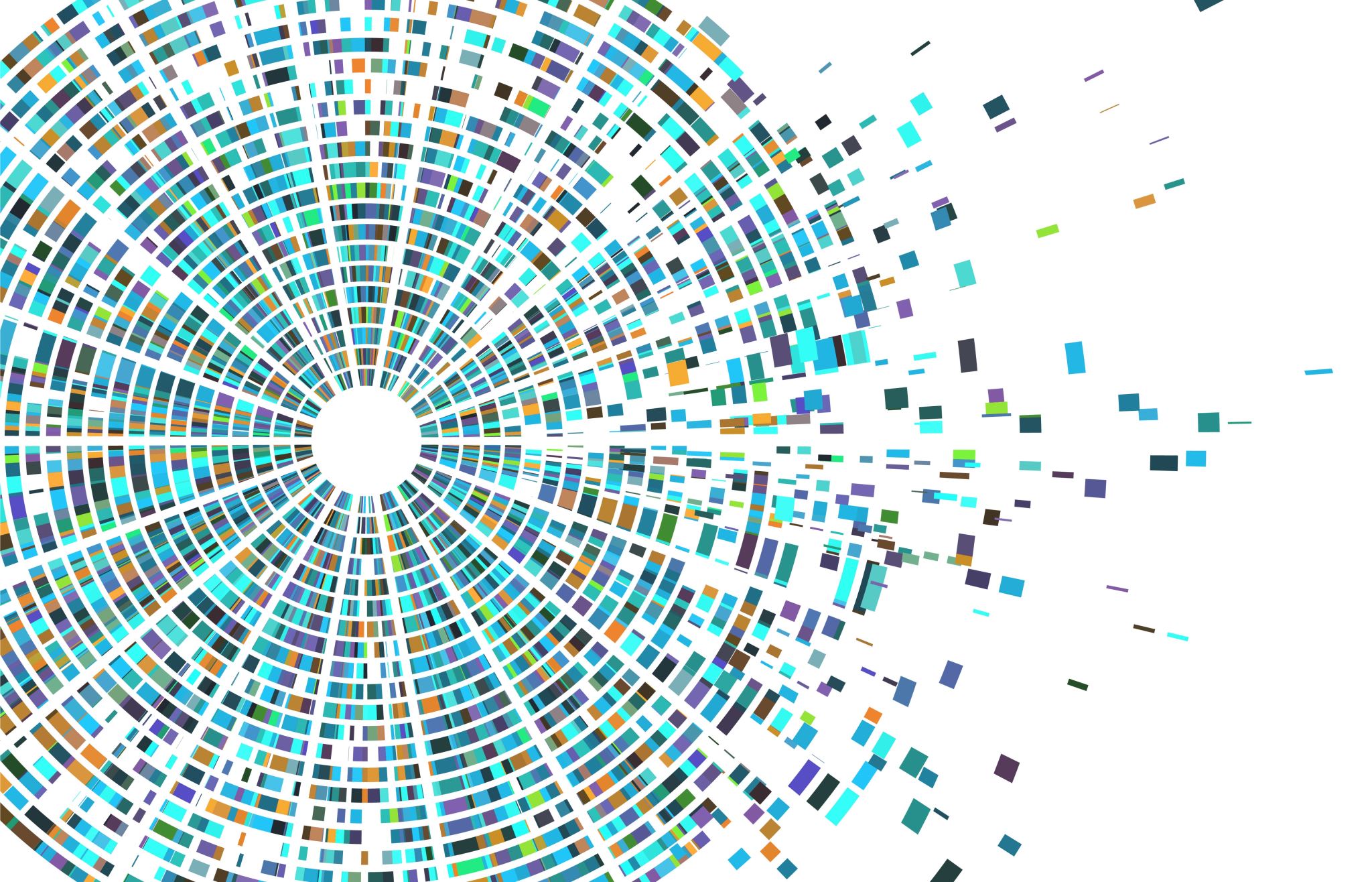 Planar graphs and Euler's formula
Lesson 9D
[Speaker Notes: https://create.kahoot.it/details/ea758a22-8d2e-4964-b816-eba600b6b60d
https://create.kahoot.it/details/f5030623-796a-4a7c-a01d-f27f2ea4048f]
Learning Intentions
Planar graphs
A planar graph can be drawn on a plane (page surface) so that no edges intersect (cross), except at the vertices.
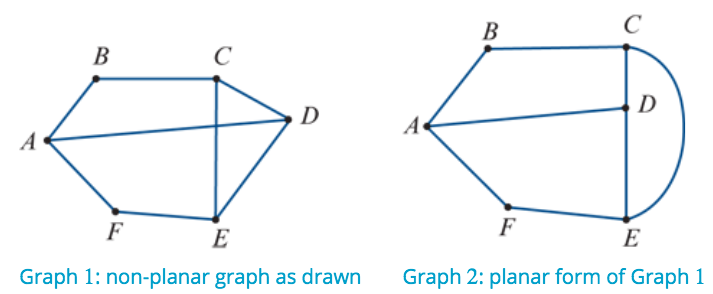 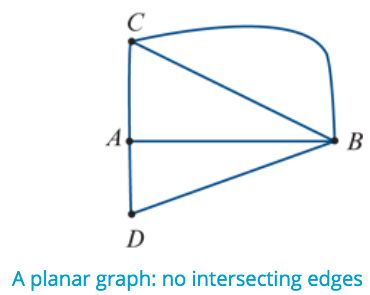 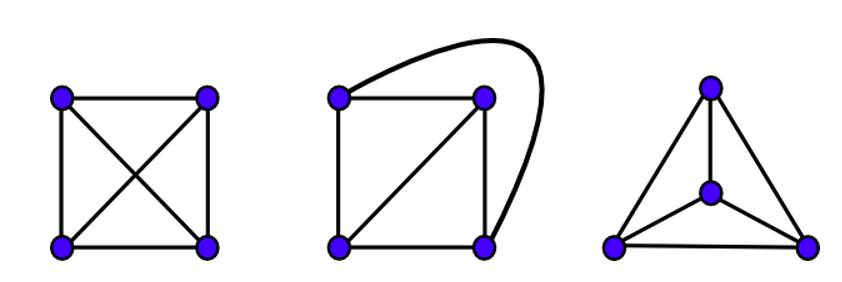 Planar graphs
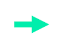 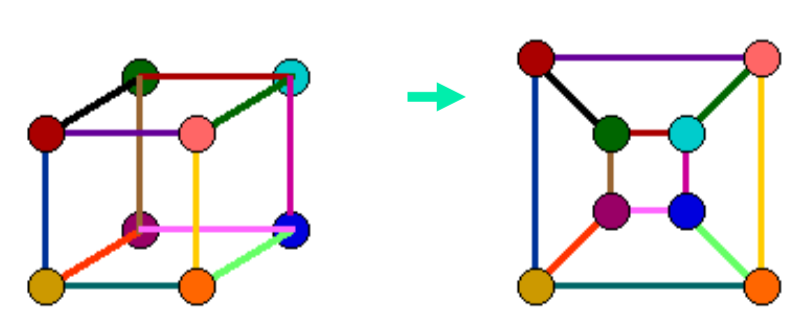 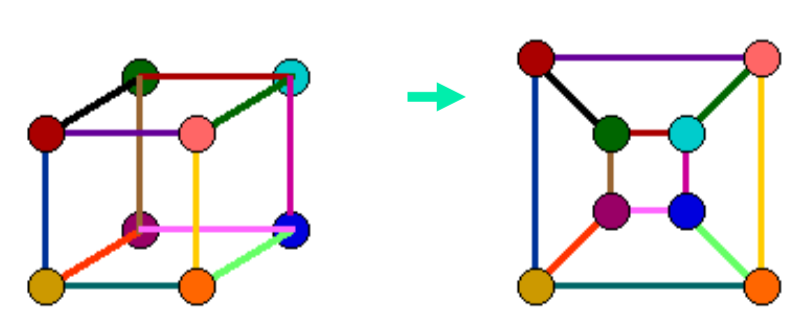 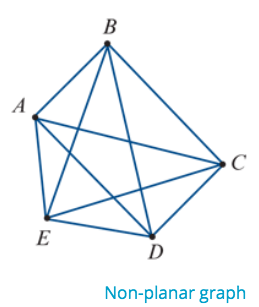 Planar Graphs
Not all graphs are planar.

For example, the graph opposite cannot be redrawn in an equivalent planar form, no matter how hard you try.
Redrawing a graph in planar form
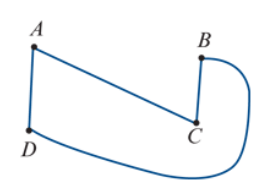 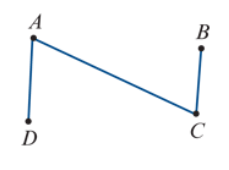 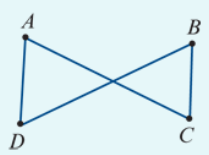 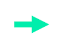 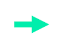 Faces of a graph
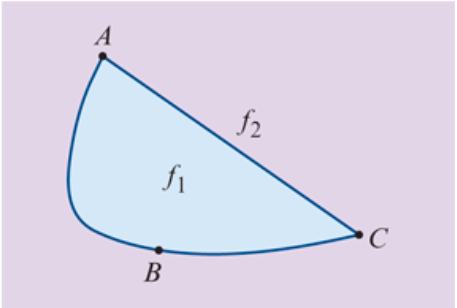 Faces of a graph
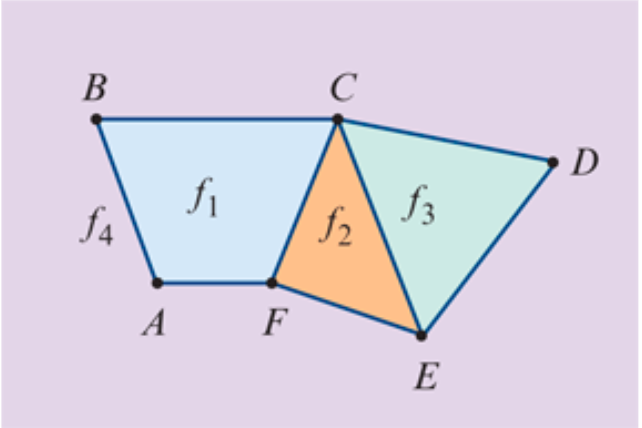 If G is a connected planar graph with v vertices, e edges and f faces, then  v – e + f = 2
Euler’s Formula
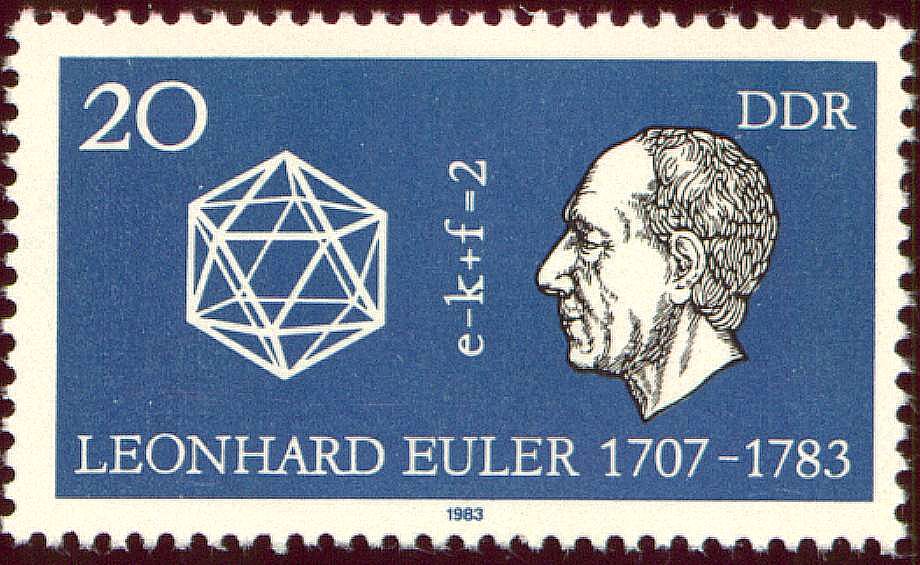 For a connected planar graph:
number of vertices − number of edges + number of faces=2
Using Euler’s formula to find the number of faces of a graph
A connected planar graph has four vertices and five edges. Find the number of faces.
Solution	 
Write down 𝑣 and 𝑒.	𝑣=4, 𝑒=5
Euler's formula: v−e+f=2
Substitute the values of 𝑣 and 𝑒.
4−5+f=2
− 1+f=2
f − 1=2
f=3      The graph has three faces.
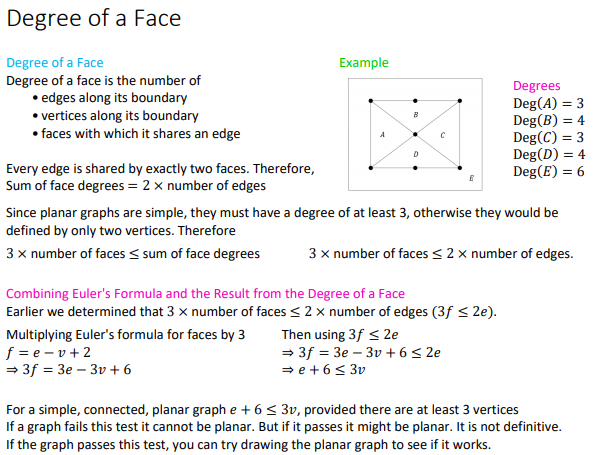 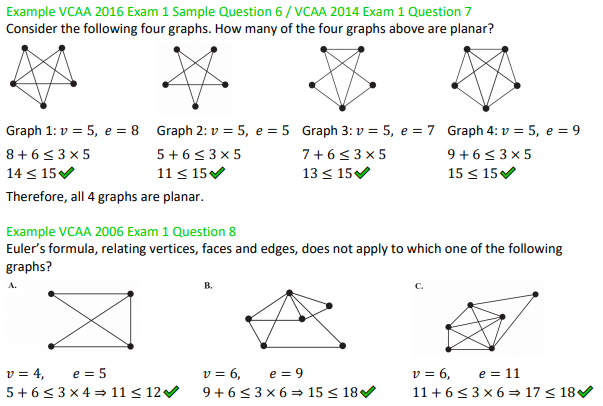 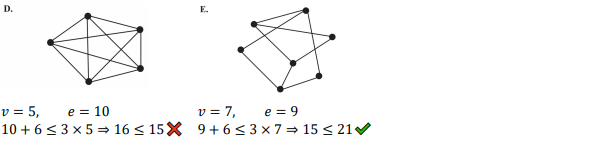 exercises & Summary Book